RL: Concluding remarks
CS786
11th February 2022
RL is as intelligent as a railway engine
You tell it what to do
Shape behavior using reward signals
It does what you tell it to do
After tons of cost-free simulations
Can work in specific toy domains 
Does not work as a model of real real-time learning
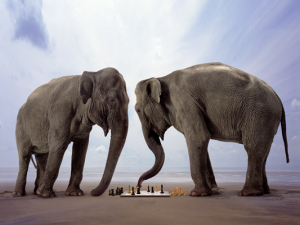 https://www.sciencedirect.com/science/article/pii/S0921889005800259
Elephants don’t play chess
The world as its own model
Subsumption architecture
Don’t try to model the world with states and rewards
Give individual robot components their own (simple, maybe hardwired) goals
Tweak components until you get behavior that looks reasonable
Big success
Roomba!
https://en.wikipedia.org/wiki/BEAM_robotics
http://cid.nada.kth.se/en/HeideggerianAI.pdf
What is the mind?
Classical Antiquity
Vata, pitta and kapha
Explain dispositions and traits
Greeks had the same concept
Five humors for the five elements
Middle Ages
Humans are machines (Descartes)
The brain is a telegraph (von Helmholtz )
Modern Age
The human nervous system is basically digital (von Neumann)
The brain is a complex computer (a 21st century truism)
The map-territory illusion
Metaphors are useful to guide thinking about natural phenomena
Have to be philosophically careful not to mistake metaphors for reality
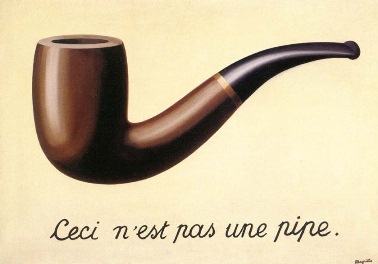 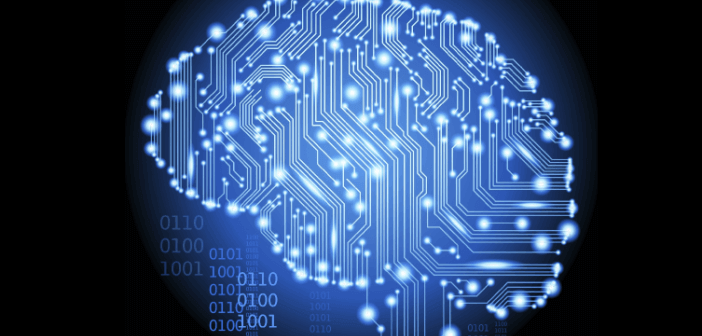 The mind constructs information
Current neuroscience and AI fashions argue for the brain as a passive store of information
The mind is not a passive receptacle
It exists in a body with a long history and a complex present 
It constructs information based on being in the world (Heidegger)
Neural RL
Positives
Negatives
The Schultz, Montague & Dayan result shows a clear role for RL in human learning systems
Supported by evidence from neurophysiology (link, link)
We are beginning to understand how model-free learning could support model-based behavior (link)
Representation of time and timing remains a gaping hole in the RL paradigm (link)
Assumption of reward availability remains problematic
Simulations are too sample inefficient to match human behavior (link)
Coda: the successor representation
Remember the value iteration equation?

Peter Dayan showed long ago that it could be rewritten as

Where

The successor representation offers one explanation for how the TD signal could yield model-based policies
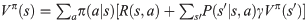 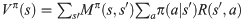 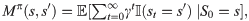 Summary
Principles of association and reinforcement are being used prominently in both ML and cognitive science
They work well for specific applications and as partial explanations of human learning
But not as general models of learning to be in the world
Much remains to be learned about 
Internal representations
Processes controlling internal representations
Embodied priors
How embodied priors interact with processes controlling internal representations
We will start talking about how this is currently being done computationally beginning next week